Status of Integrable Optics Test Accelerator
Alexander Valishev
IOTA/FAST Collaboration Meeting
9 May 2018
Acknowledgments
R.Andrews, D.Barak, V.Bocean, D.Broemmelsiek, A.Burov, K.Carlson, D.Crawford, A.Didenko, N.Eddy, D.Edstrom, J.Eldred, R.Espinoza, D.Franck, J.Jarvis, V.Kashikhin, R.Kellett, M.Kucera, V.Lebedev, J.Leibfritz, C.Jensen, W.Johnson, P.Li, M.McGee, S.Nagaitsev, L.Nobrega, M.Obrycki, H.Piekarz, E.Prebys, I.Rakhno, A.Romanov, J.Ruan, J.Santucci, V.Shiltsev, G.Stancari, A.Valishev, J.VanBogaert, A.Warner, S.Wesseln(FNAL)
M.Andorff, S.Chattopadhyay, P.Piot, S.Szustkowski (NIU)
D.Shatilov (BINP)
S.Antipov, N.Kuklev (U of Chicago)
D.Abell, D.Bruhwiler, N.Cook, C.Hall, S.Webb (RadiaSoft)
C.Mitchell (LBNL)
R.Agustsson, A.Murokh, F.O’Shea (RadiaBeam)
H.Baumgartner, R.Kishek, K.Ruisard (UMD)
2
5/9/18
Valishev | IOTA Status
IOTA Design
3
5/9/18
Valishev | IOTA Status
IOTA Design Criteria – AAA
Adaptable
Can operate with either electrons or protons
Large aperture
Easily reconfigurable – quick-change experimental equipment
Significant flexibility of the lattice
Accurate
Precise control of the optics quality and stability
Comprehensive set of precision instrumentation
Set up for very high intensity operation (with protons)
Affordable
Cost-effective solution, re-use existing parts whenever possible
Mostly based on conventional technology (magnets, RF)
Balance between low energy (low cost) and research potential
4
5/9/18
Valishev | IOTA Status
IOTA Parameters
5
5/9/18
Valishev | IOTA Status
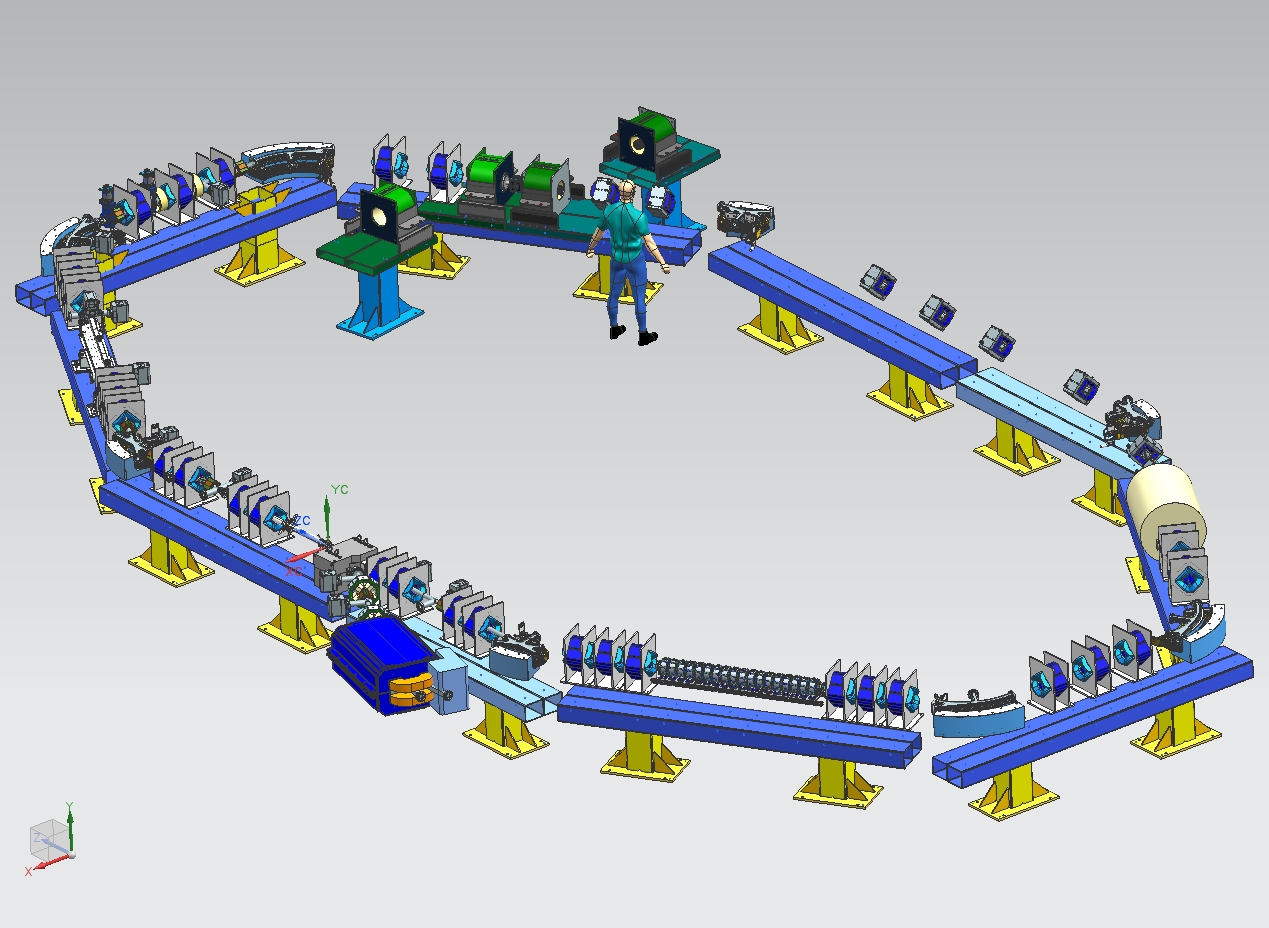 IOTA Layout
E-Lens
NL Magnet
Kickers
RF
Lambertson
Octupoles
injected beam
6
Valishev | IOTA Status
5/9/18
IOTA Layout in the Tunnel
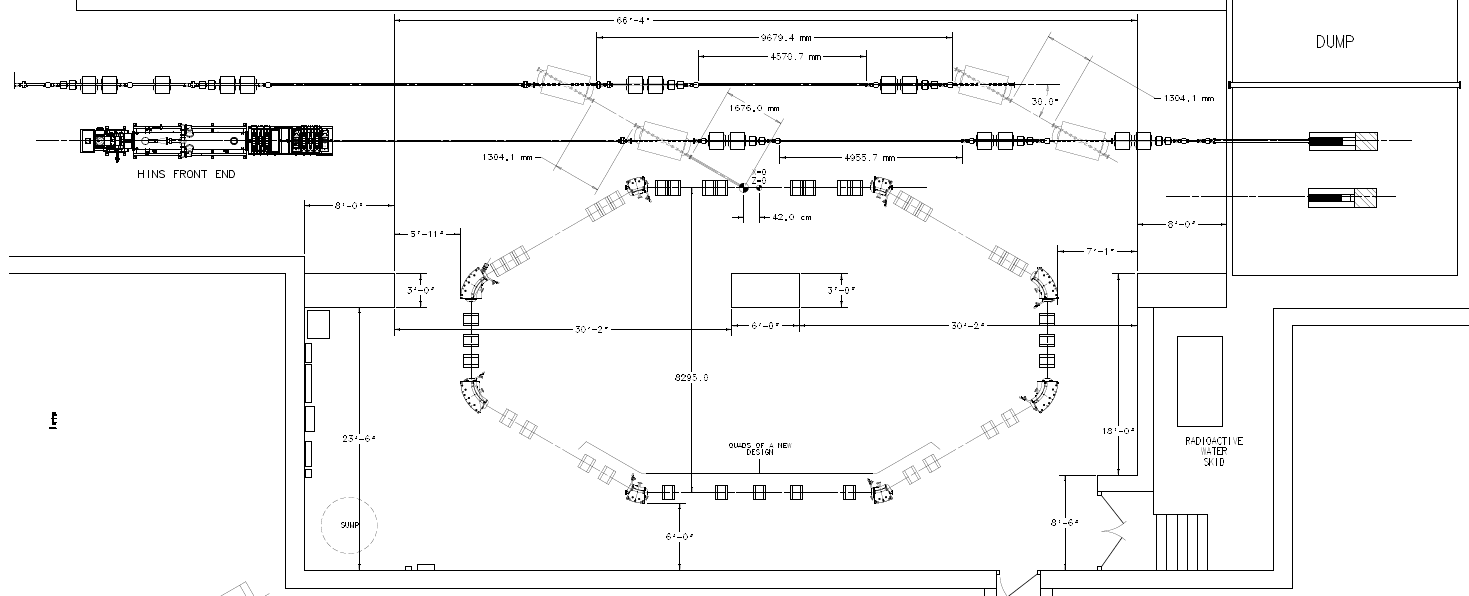 e- beam line
p beam line
2.5 MeV RFQ
22 m
7
5/9/18
Valishev | IOTA Status
IOTA Layout - Elements
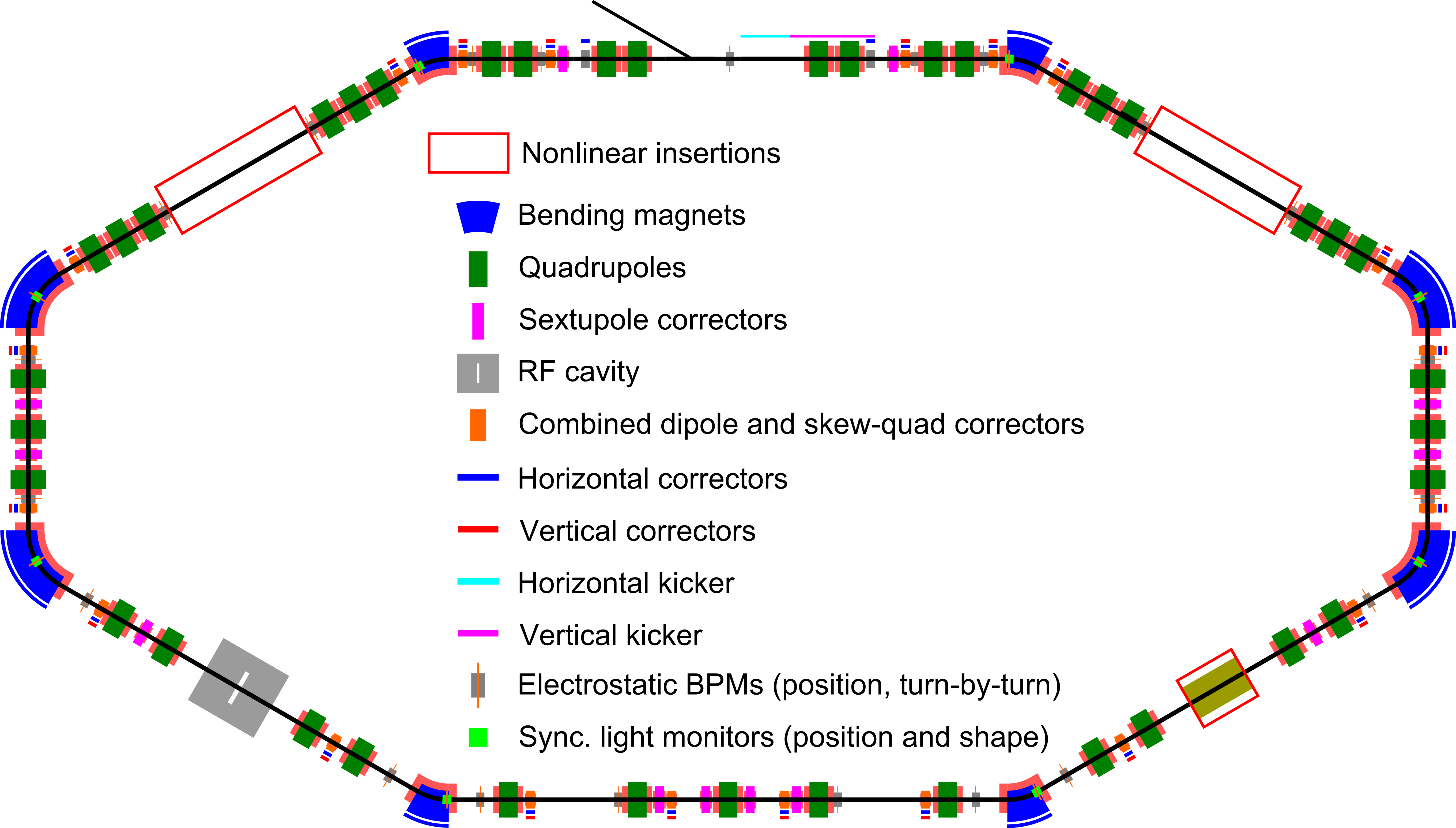 2  
8
39
8
1
18
8
2
1
1
21
8
8
5/9/18
Valishev | IOTA Status
IOTA Lattice – 2NL Option
9
5/9/18
Valishev | IOTA Status
IOTA Components
10
5/9/18
Valishev | IOTA Status
Main Dipole Magnets – 30-deg and 60-deg
Conventional C-shape, 0.7T, 520A, water-cooled magnet
Simple to design and fabricate
Comprehensive 3D field optimization
Large pole gap (59+mm) to pole width (200 mm) ratio
10-3 field integral uniformity within the 48mm beam pipe aperture
Designed by subcontractor (BINP, Novosibirsk), verified at FNAL
10 magnets (8+2 spares) built at IHEP Beijing
Required minor corrections to pole geometry
Tested/measured at Fermilab
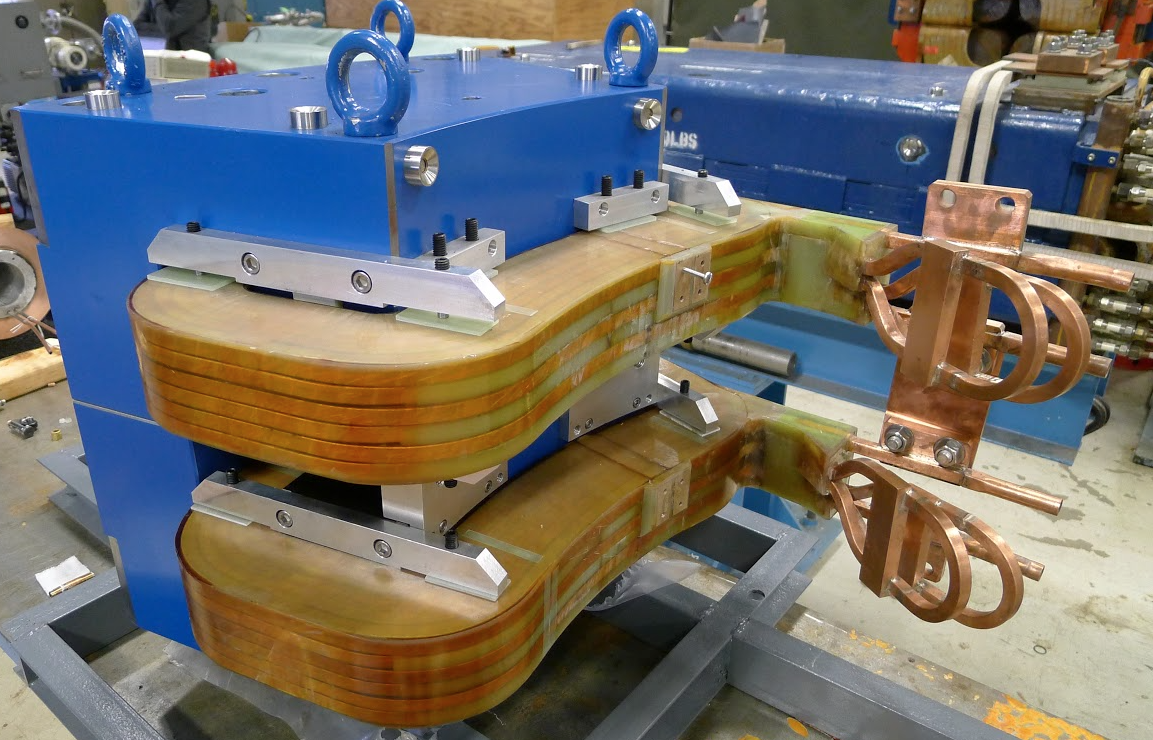 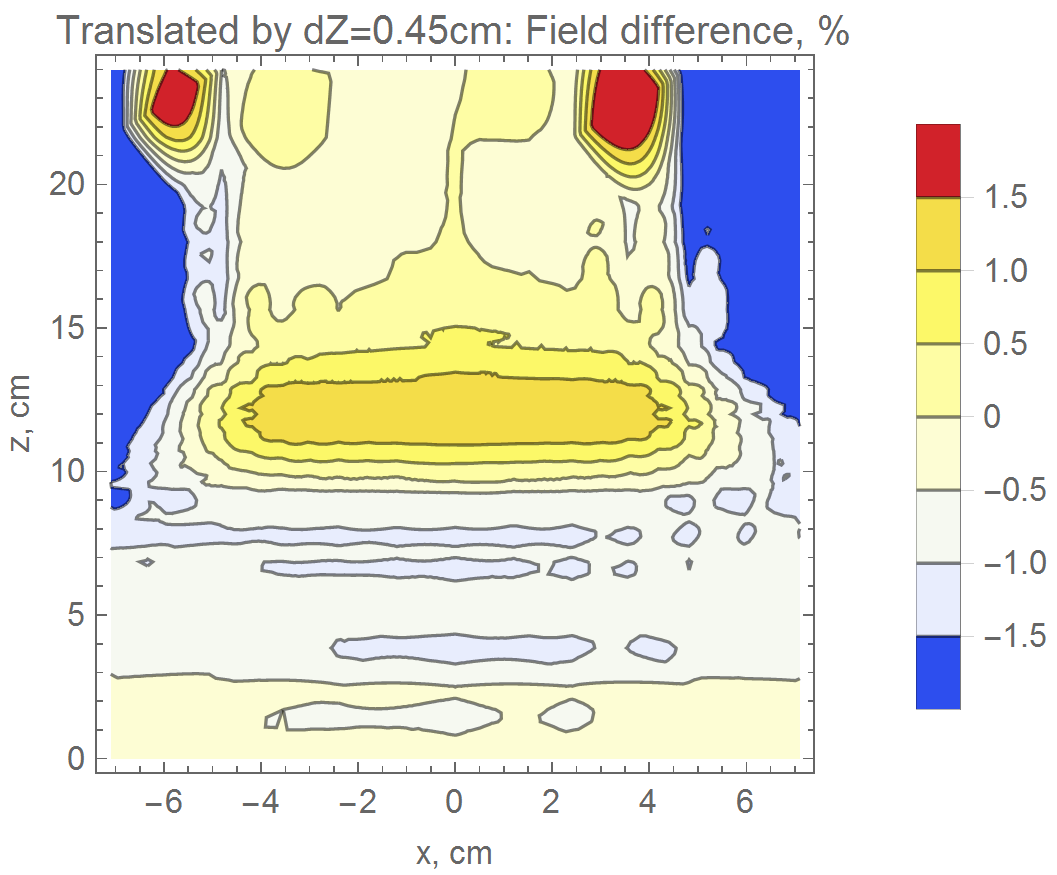 11
5/9/18
Valishev | IOTA Status
Main Quadrupoles – 39 magnets in initial lattice
30 old ASQA type
Built in 1990s for AmPS
Refurbished and tested at Fermilab
9 new FNM type
Designed, built and tested by RadiaBeam
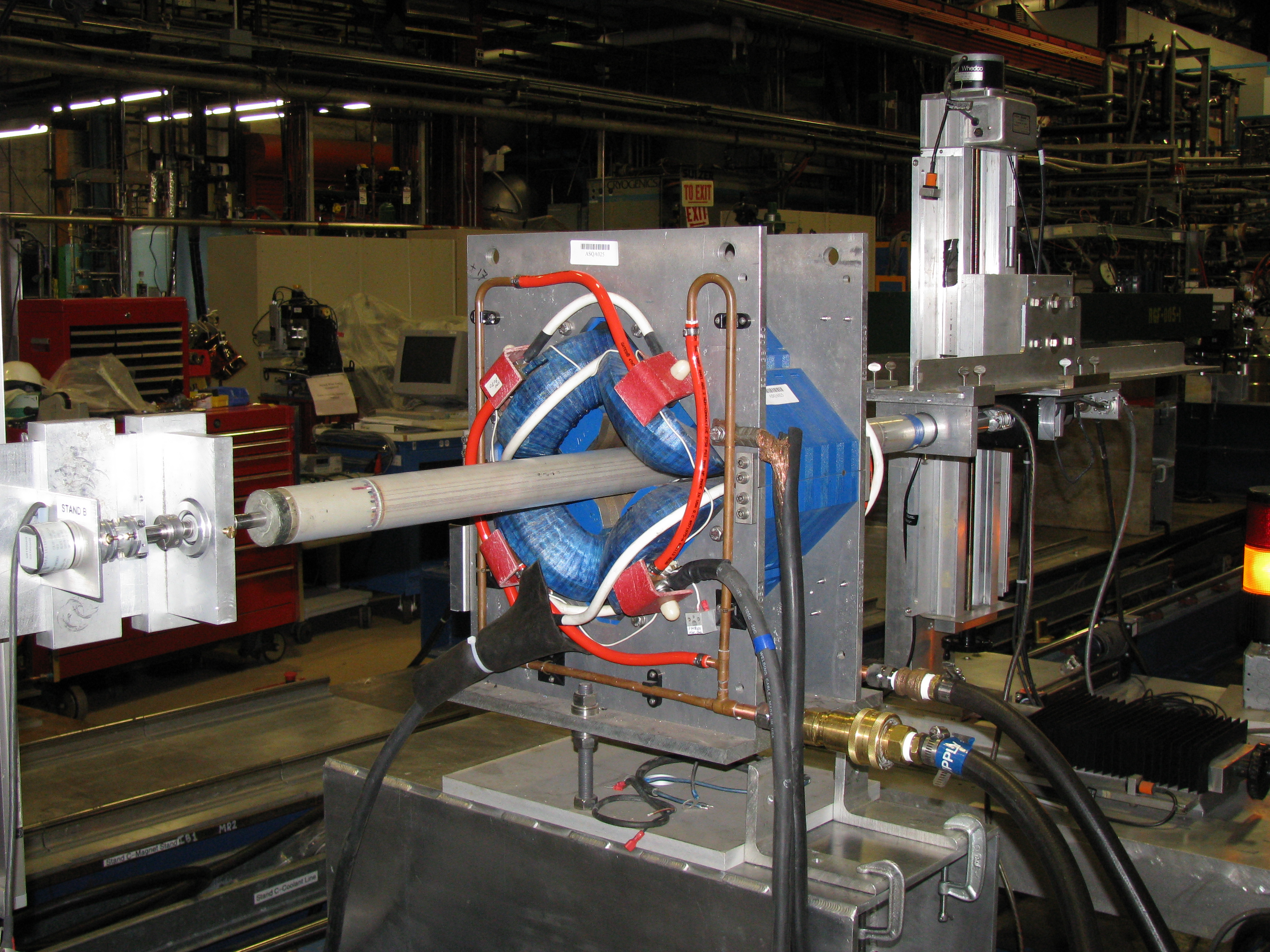 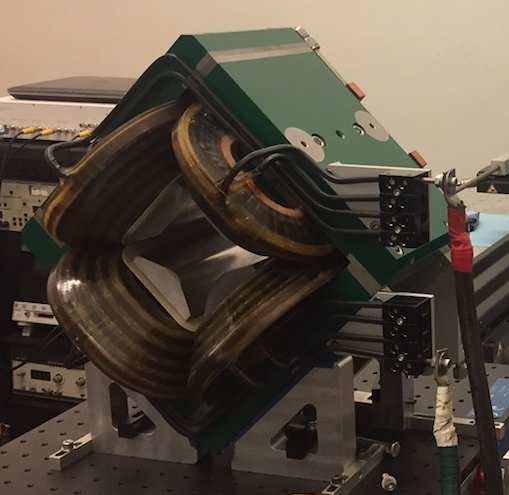 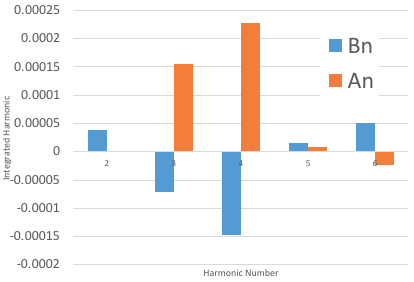 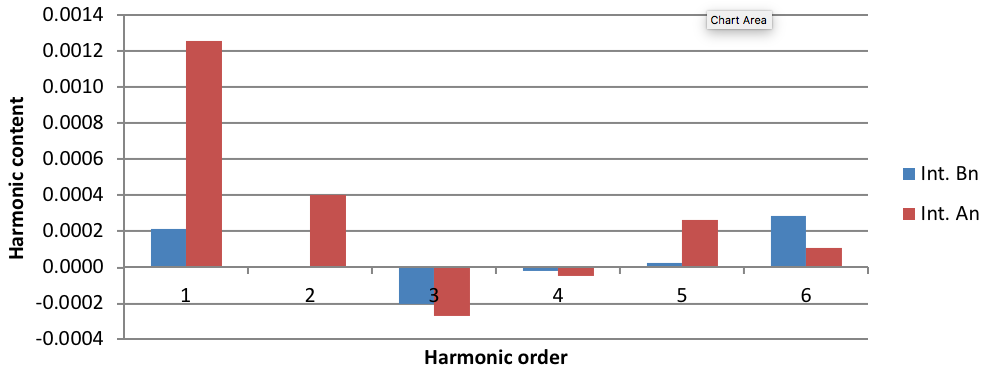 12
5/9/18
Valishev | IOTA Status
Combined H/V and Skew-Quadrupole Correctors
For high flexibility of the lattice needed 18 correctors
H steering
V steering
Skew-quadrupole
Due to lack of real estate combined 3 functions in one device
Simple frame magnet with carefully optimized coil shape
4 individually powered coils
Corresponding number of power supplies inherited from ECool
Fermilab 2D concept
3D design, fabrication and testing by RadiaBeam
13
5/9/18
Valishev | IOTA Status
Combined H/V and Skew-Quadrupole Correctors
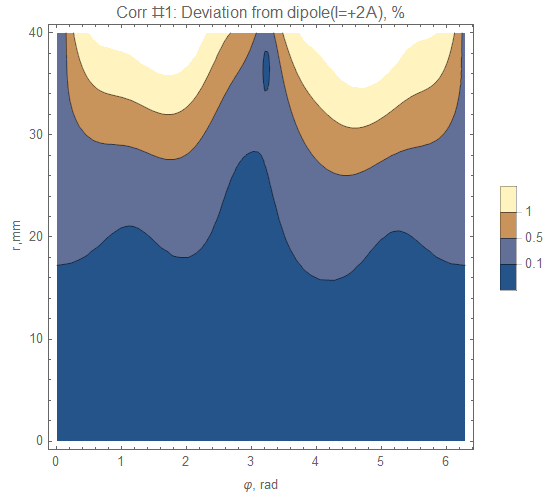 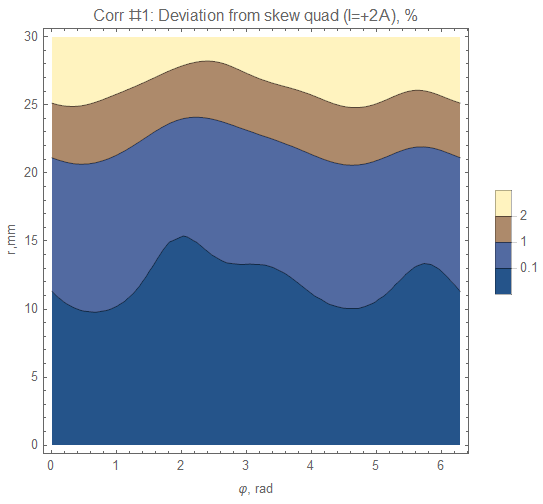 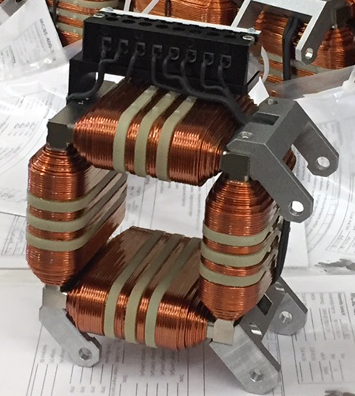 14
5/9/18
Valishev | IOTA Status
Injection Devices – Lambertson
Lambertson septum magnet
30-degree horizontal bend and 1.2-degree vertical angle
DC, powered in series with main bending magnets







Designed and fabricated at Fermilab
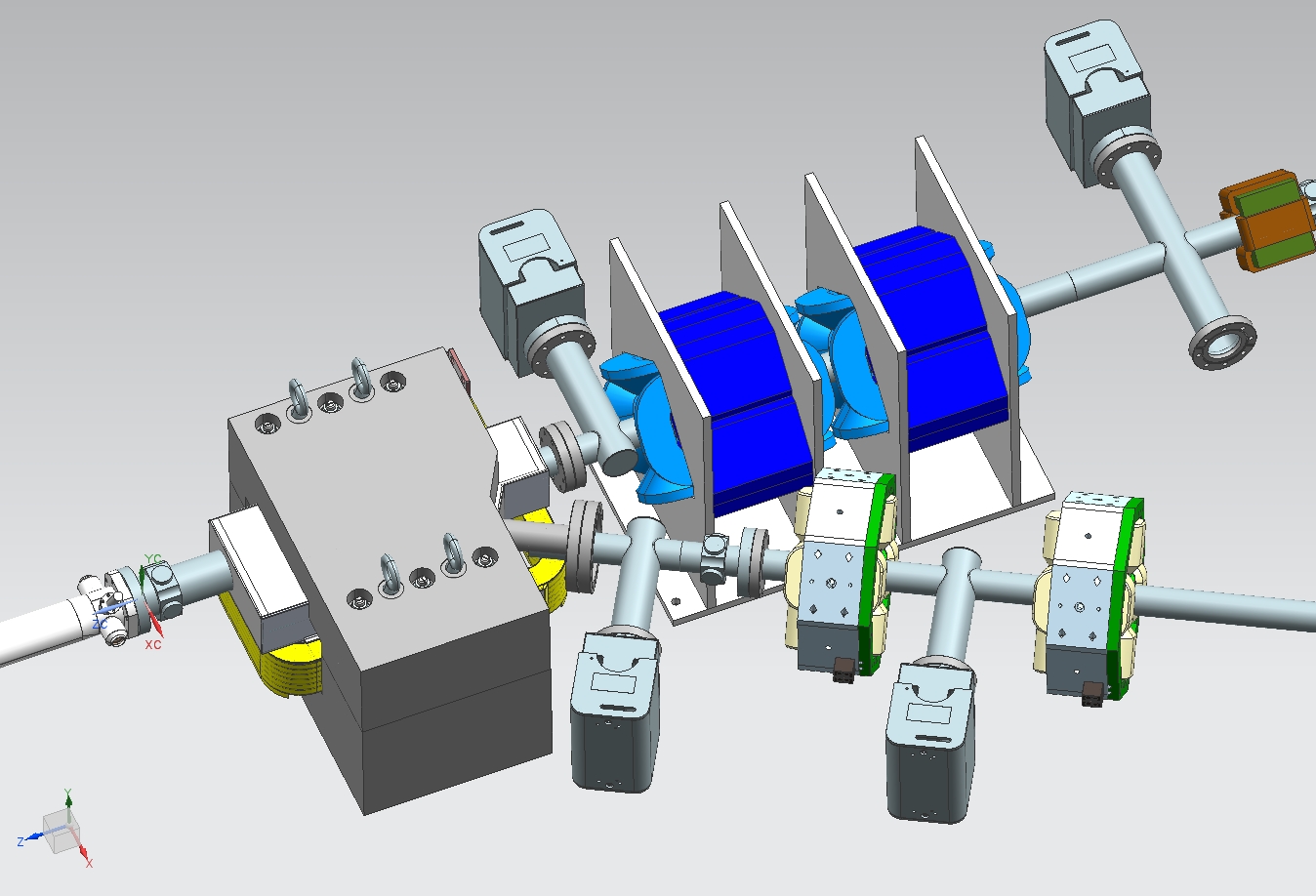 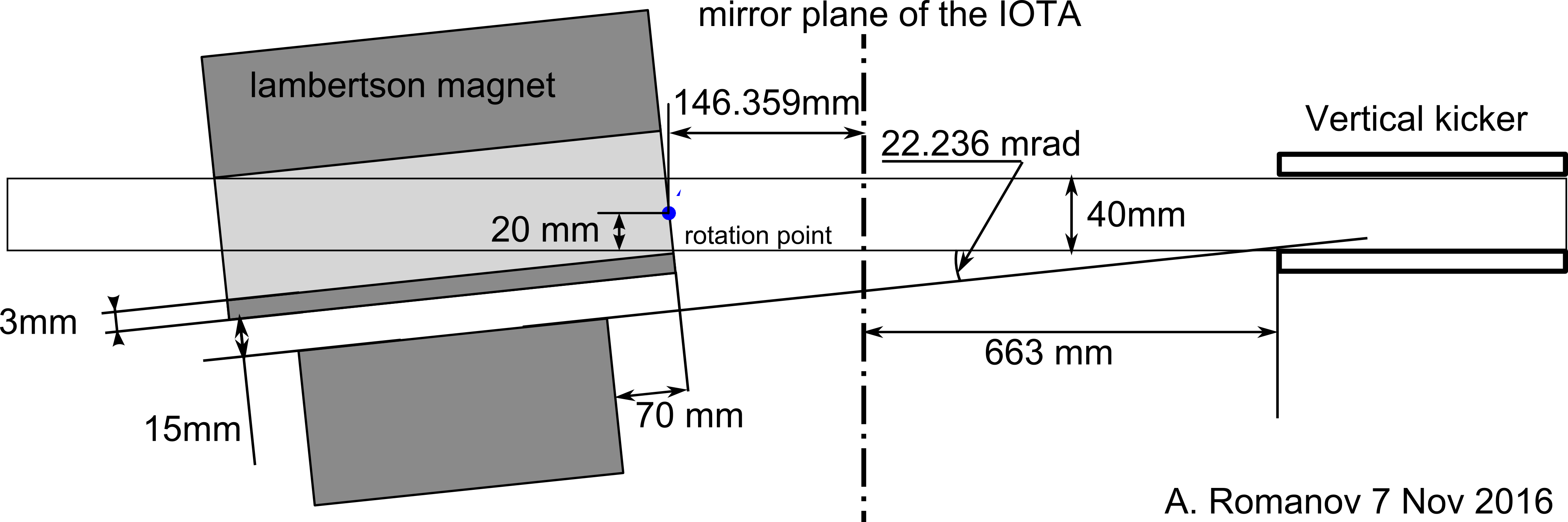 Circulating beam
Injected beam
15
5/9/18
Valishev | IOTA Status
Injection Devices – Stripline Kicker
Vertical kicker for injection – 1m long, 50kV plate-to-plate
Horizontal kicker for experiments – 55cm long, 50kV
40 mm gap
50𝛀 impedance







Designed and fabricated at Fermilab
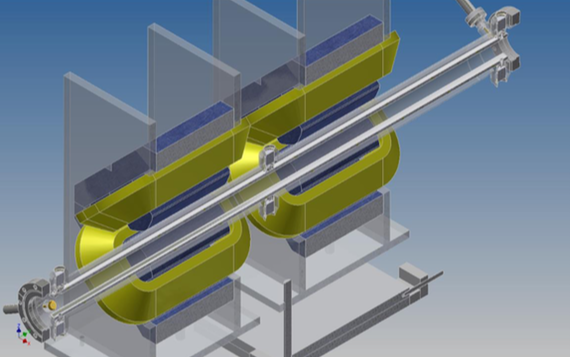 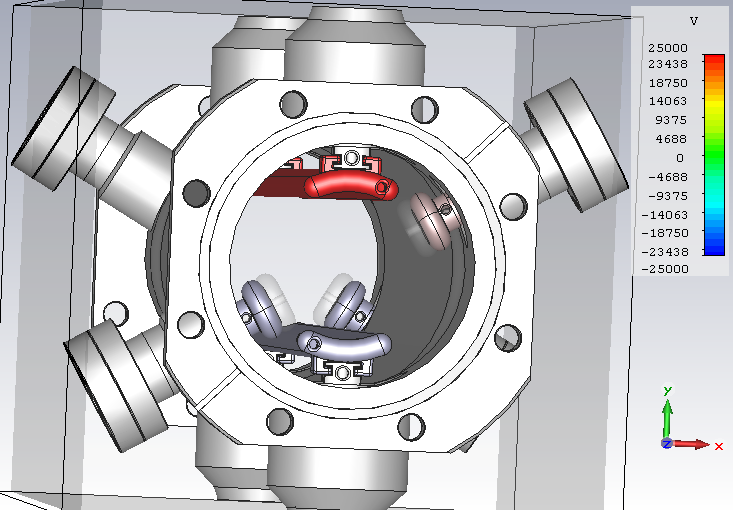 16
5/9/18
Valishev | IOTA Status
Vacuum System Designed for 10-10 Torr
Vacuum pipe is 2” diameter stainless steel tube (35 m)
Aluminum chambers in dipole magnets (5 m)
Silver-plated to avoid ion accumulation
Baking system up to 100÷150C
45 L/s NEG combination pumps every 2 m
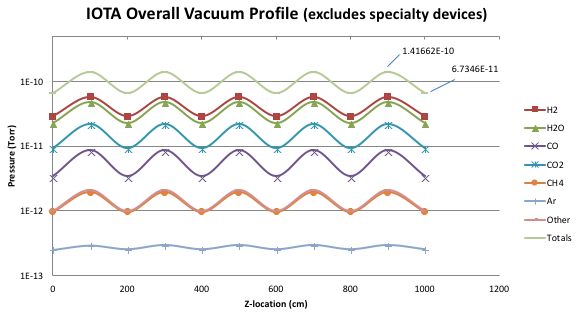 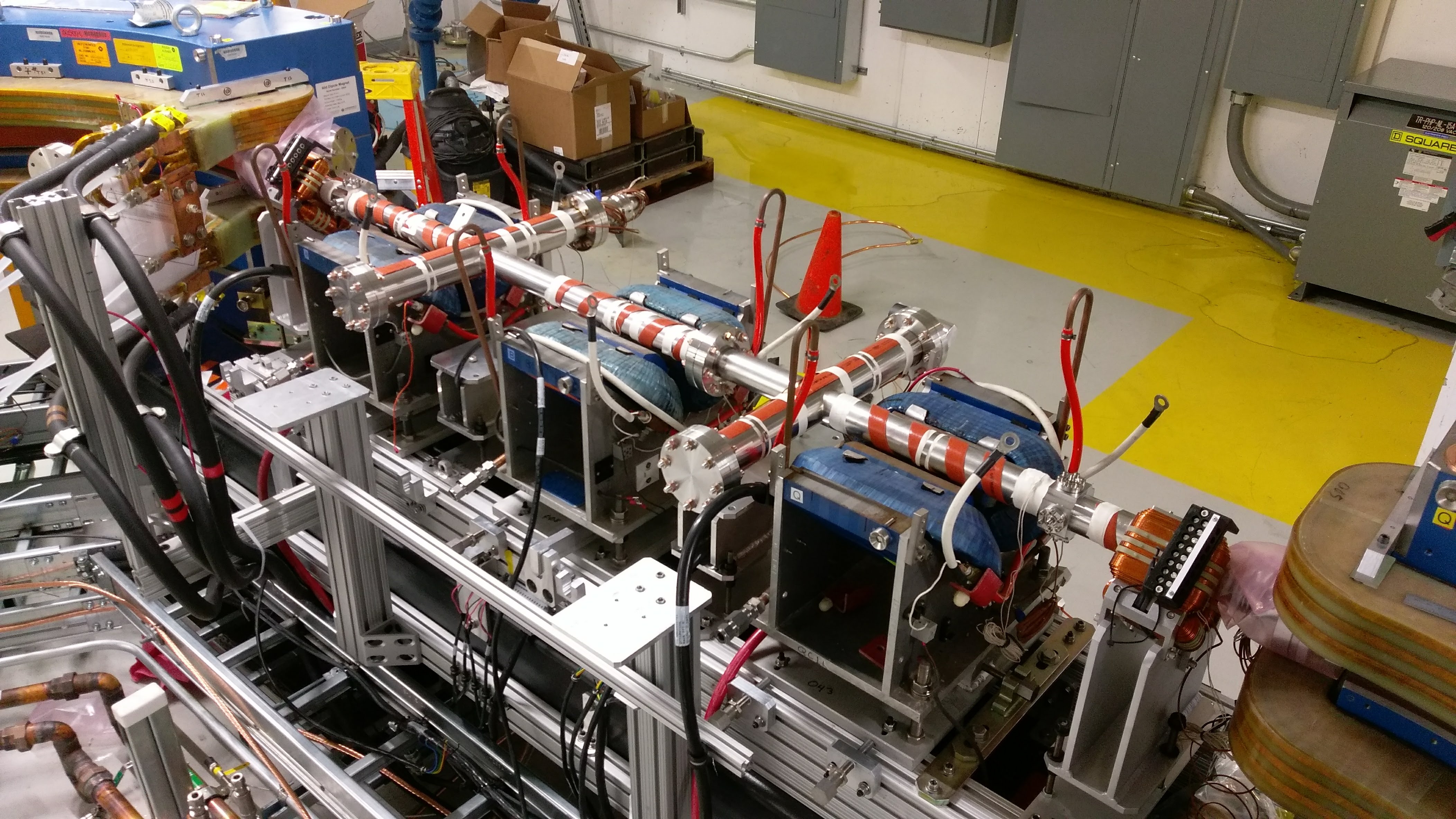 17
5/9/18
Valishev | IOTA Status
Magnet Power Supplies
Main dipoles – powered in series with Lambertson
PS reused from Tevatron
Unipolar, 10-4 stability, 600A, 240kW
Quadrupoles – each magnet individually powered
New acquisition
Unipolar, 10-4 stability, 3 types
400A/10V, 4kW
120A/12.5V, 1.5kW
70A/12V, 850W
Correctors/special magnets
Reused from Tevatron ECool
Bipolar, 2A, 15V
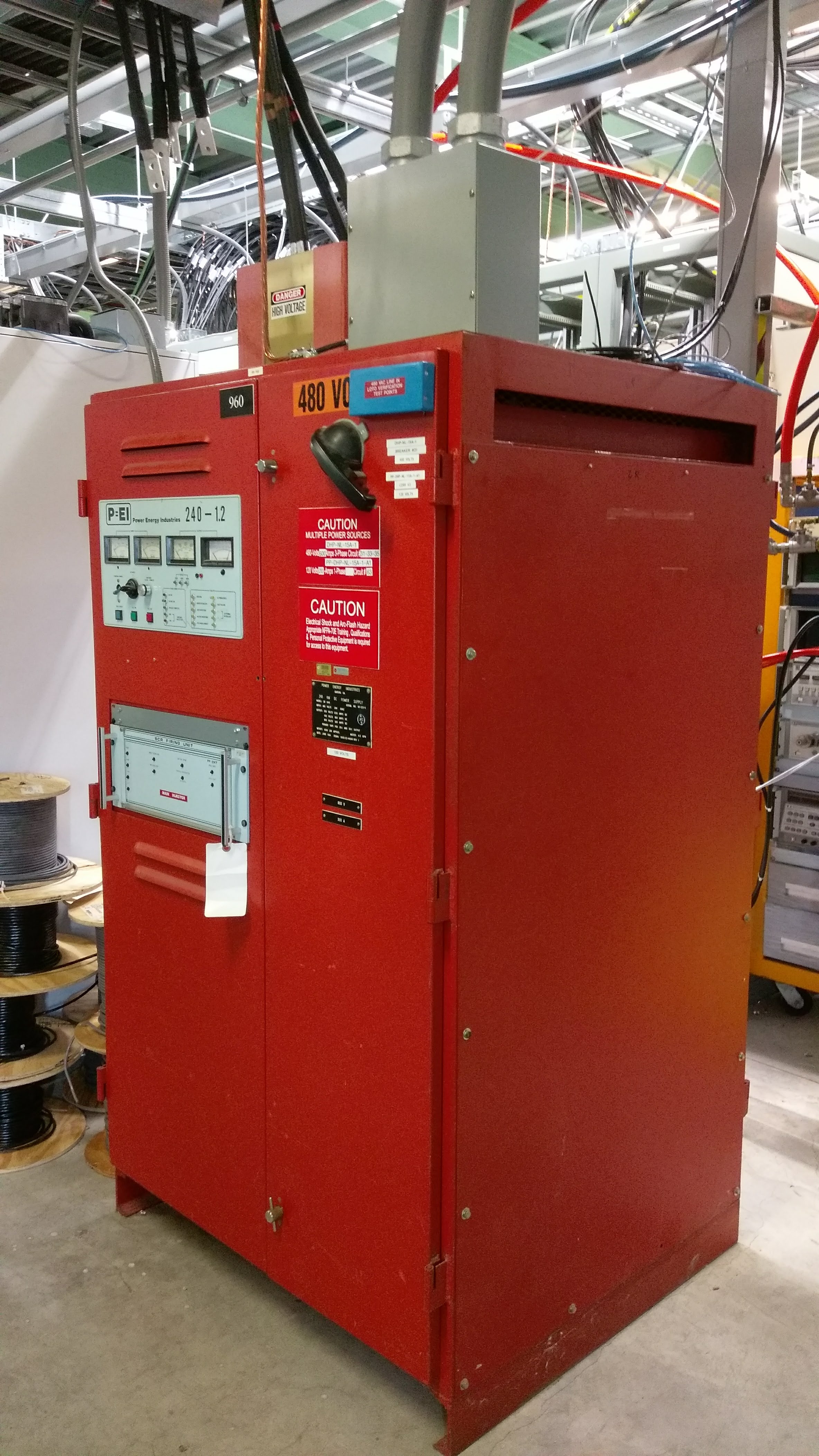 18
5/9/18
Valishev | IOTA Status
Kicker Power Supplies
Reused Tevatron pulse generators
Modified for short pulse (<100 ns) operation
Two systems each with one controls rack, resonant charger, and positive and negative pulsers
Tested successfully to just over 50 kV (25 kV load voltage) into resistive load
Regulate well at 18-50 kV (0.3% rms pulse stability)
Jitter < 0.5 ns
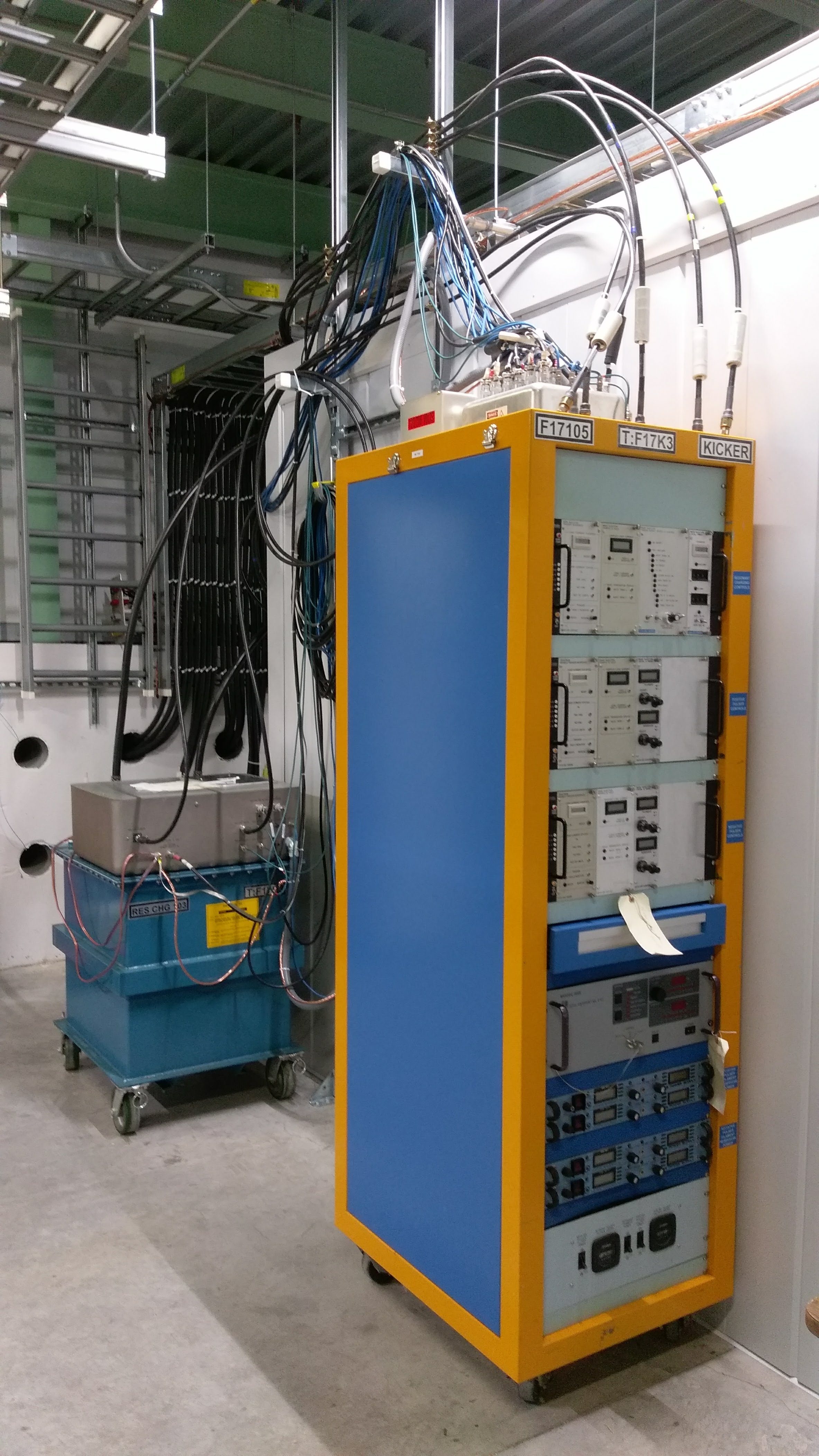 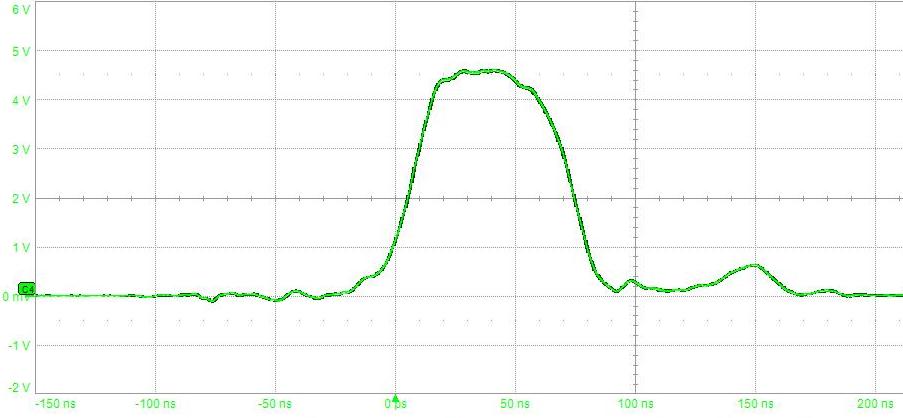 19
5/9/18
Valishev | IOTA Status
RF System
Low particle energy and low frequency → very simple requirements
Electrons: 1 kV, 30.02 MHz (4 × 7.506 MHz)
Protons: 0.4 kV, 2.184 MHz (4 × 0.546 MHz)
Both gaps implemented in a single device
Cavity shell and ferrite rings reused from pbar source
Off-the-shelf solid-state amplifier
Frequency/Resonance control with capacitor/stepper motor
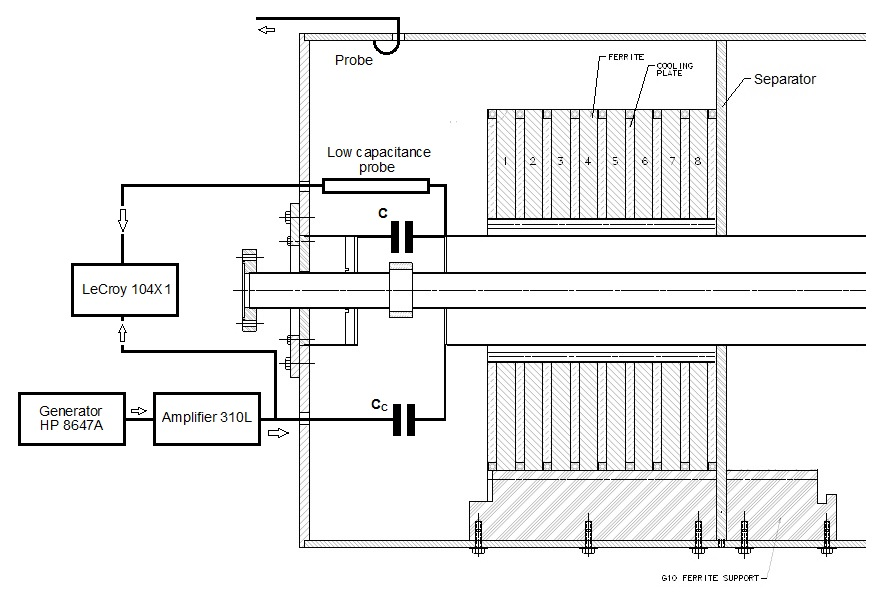 20
5/9/18
Valishev | IOTA Status
RF System
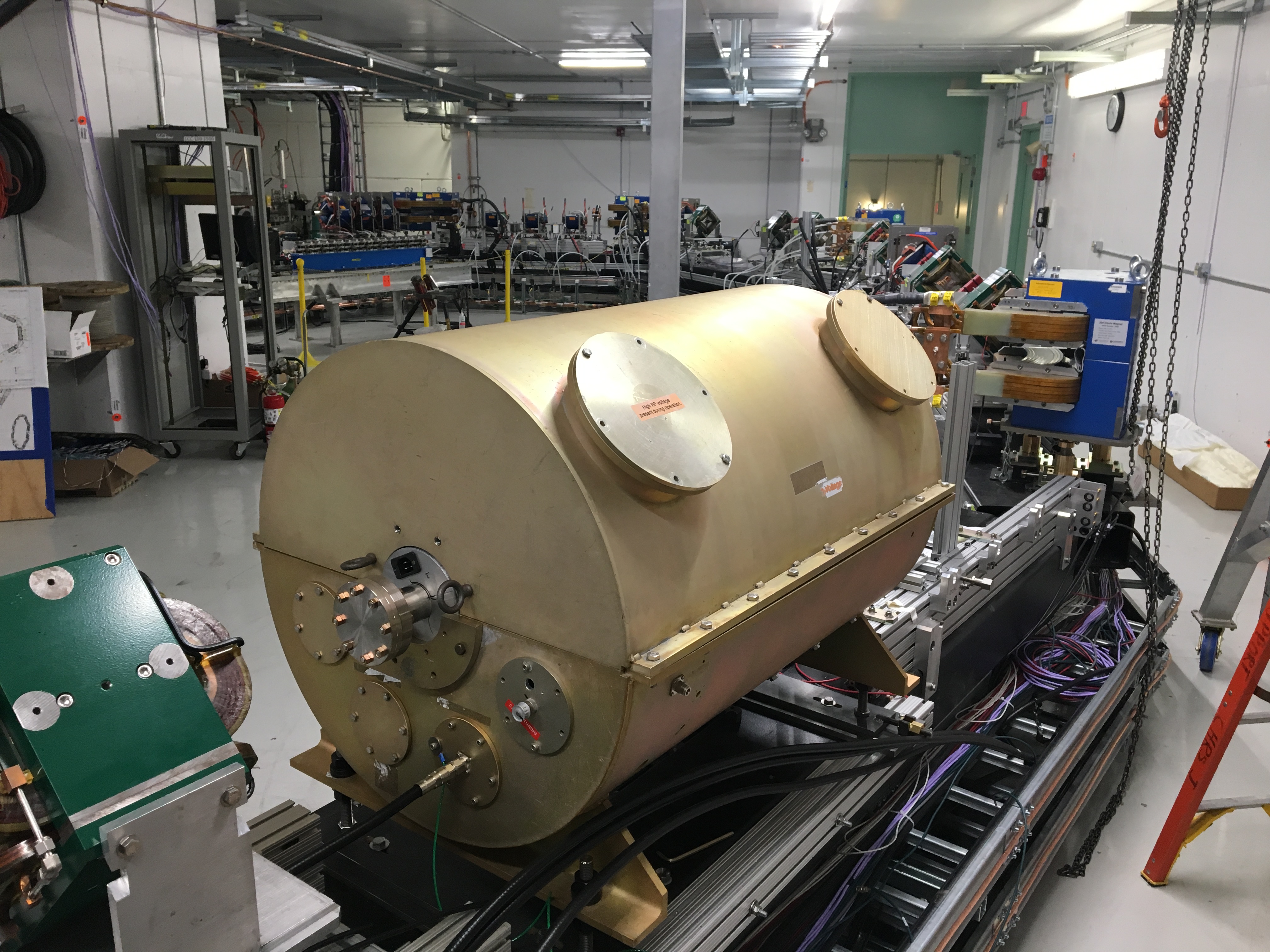 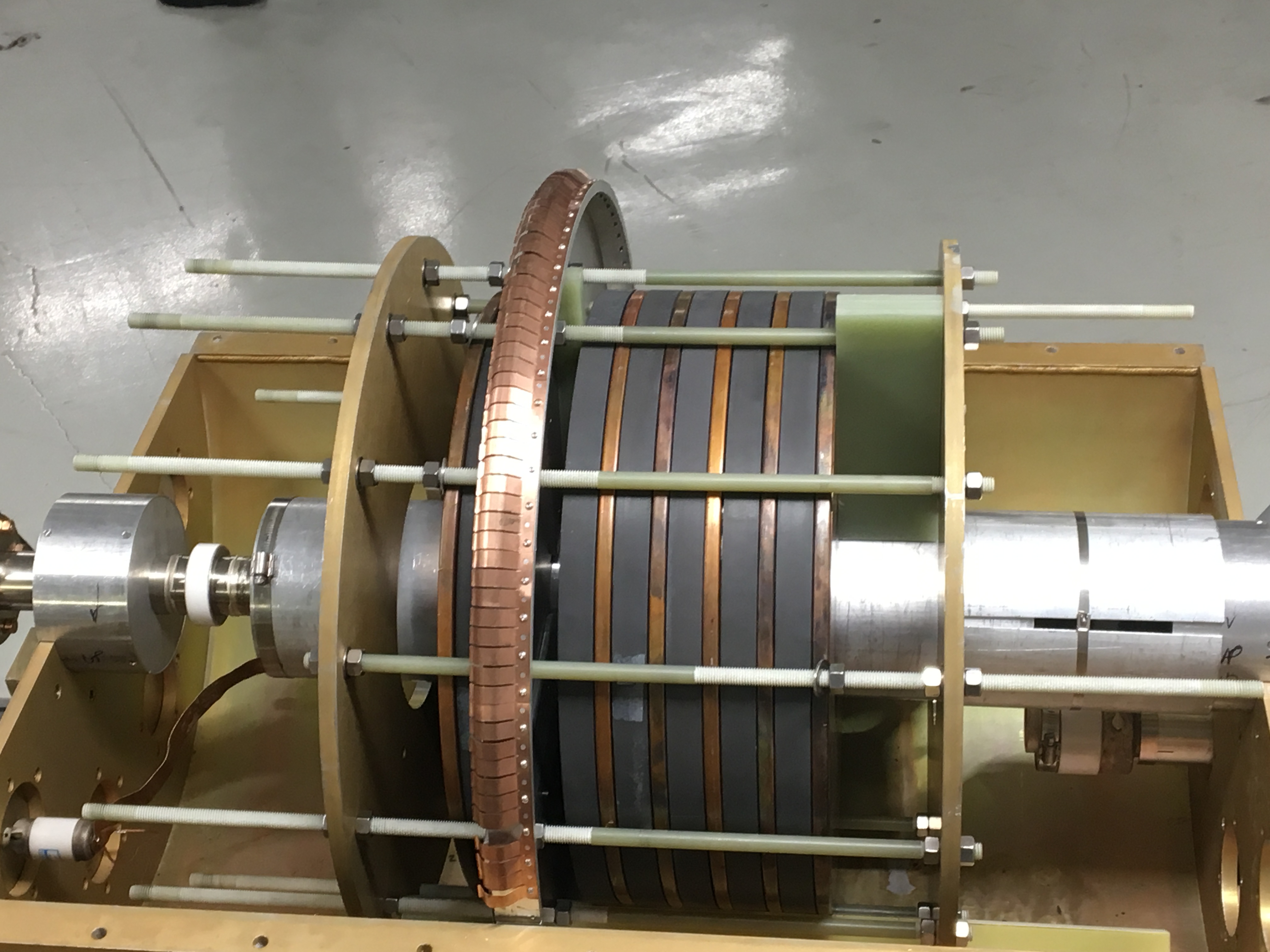 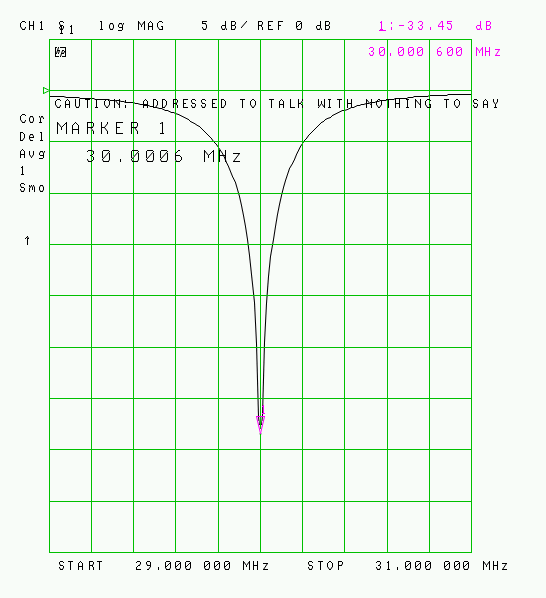 21
5/9/18
Valishev | IOTA Status
Instrumentation – BPM System
21 Capacitive button-type H/V pickups (4+ /betatron period)
50 mm diameter
already used in FAST linac
Fermilab-designed BPM electronics
Turn-by-turn capability all BPMs (100 um resolution, 32k turns)
Closed orbit mode (1 um resolution)
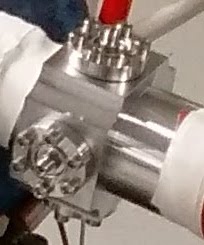 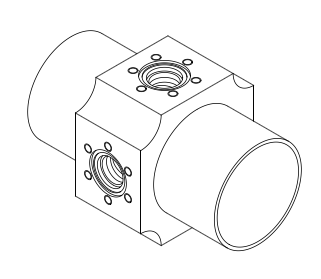 22
5/9/18
Valishev | IOTA Status
Instrumentation – Synchrotron Light Monitors
SR from IOTA bending magnet
Beam: E=150 MeV, I=1.2 mA (109 e-)
l=550±20 nm
photons / turn = 2.6×105
photons / s = 1.97×1012

Monitor
BlackFly 23S6M monochromatic camera: 2.3 MP, 5.86 μm pixel size, 41FPS, 71 dB dynamic range
7 um resolution
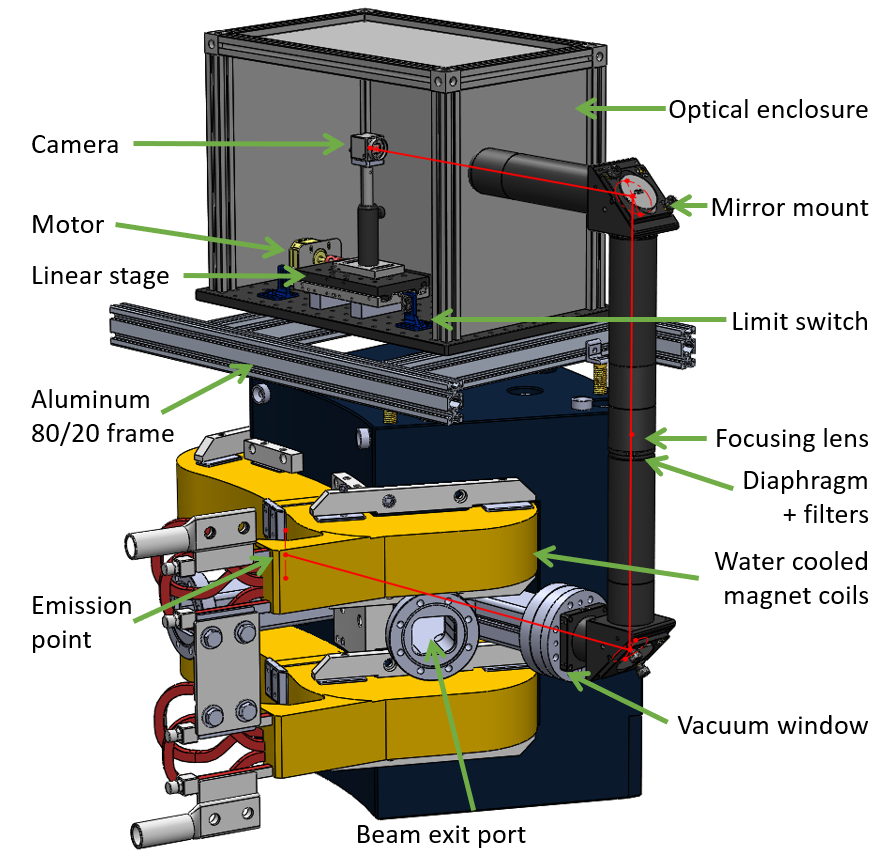 23
5/9/18
Valishev | IOTA Status
Instrumentation – Synchrotron Light Monitors
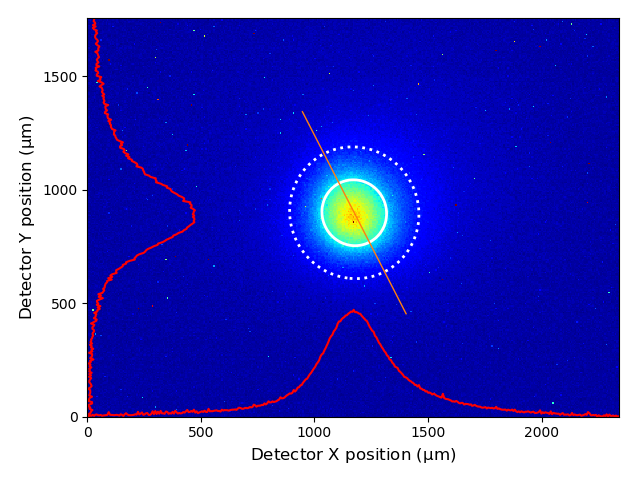 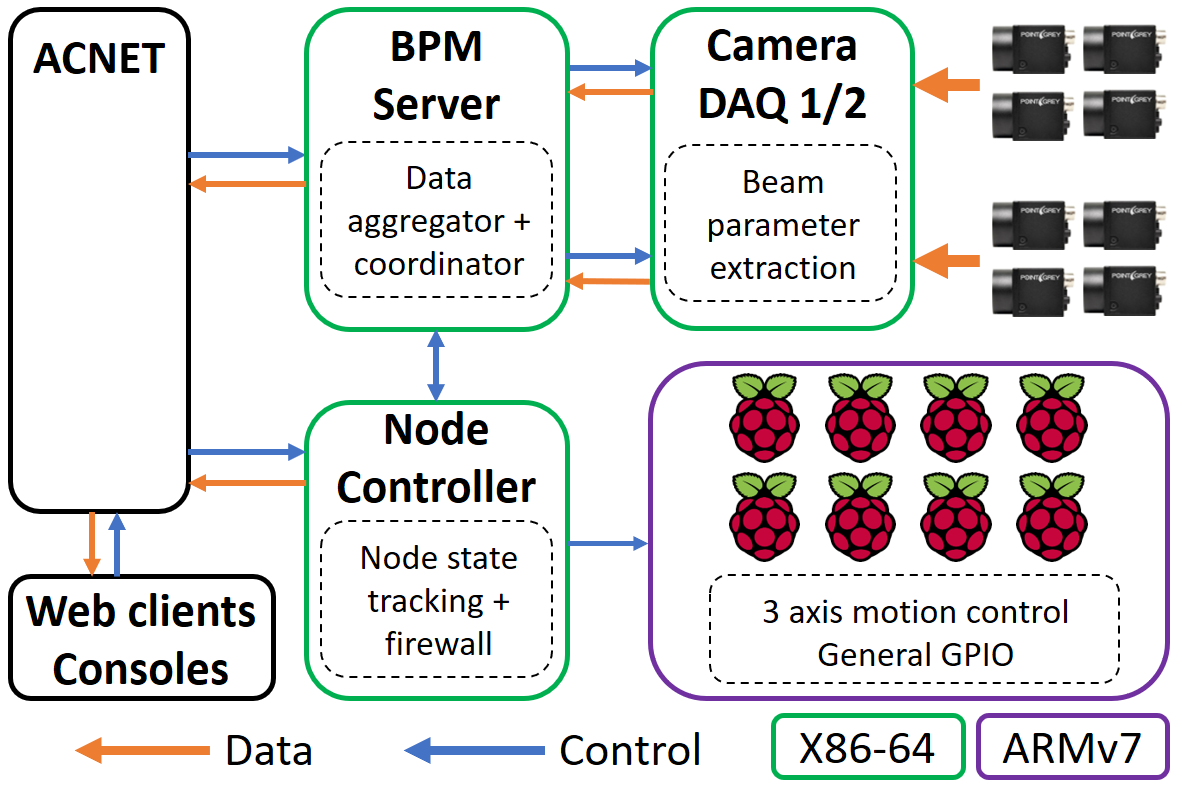 24
5/9/18
Valishev | IOTA Status
Synchronization System
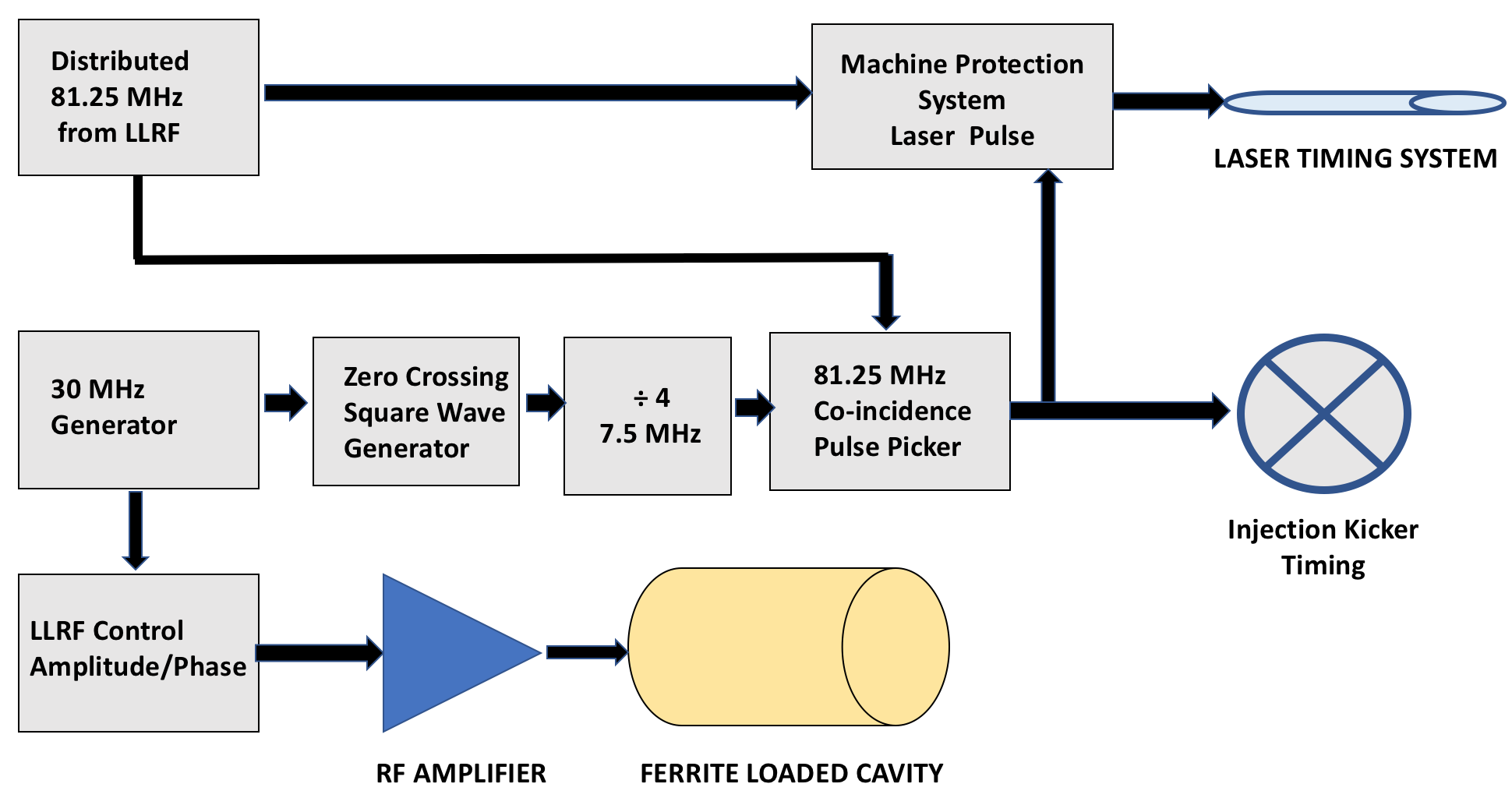 25
5/9/18
Valishev | IOTA Status
Other Systems
Beam current measurement
Wall current monitor
DCCT
SR/PMT
Machine Protection System
Stripline kickers 
Switch
Low-amplitude kicker pulse generators
Damper (anti-damper)
Sextupole magnets
Water cooling
26
5/9/18
Valishev | IOTA Status
IOTA Construction
27
5/9/18
Valishev | IOTA Status
IOTA Last Year – June 2017
28
5/9/18
Valishev | IOTA Status
IOTA Today – May 4, 2018
29
5/9/18
Valishev | IOTA Status
Lessons from FAST 300MeV Construction/Startup
Major engineering project
Mechanical construction
Vacuum component cleaning/certification UHV, particle free
Installation/commissioning of power supplies and instrumentation
Shielding Assessment: modeling and simulations, review
Took longer than originally projected (2017 June⟹Sept.)
Longest delay – Shielding Assessment review
Lesson learned, IOTA SA done early!!!
Failures of the aging cryogenic system before/during startup
Installed new booster pump
Excellent support by Technical Division Cryo, but system needs investments in the long term
Failure of the gun laser
New amplifier, different vendor
30
5/9/18
Valishev | IOTA Status
FAST 300 MeV Line Construction – Schedule
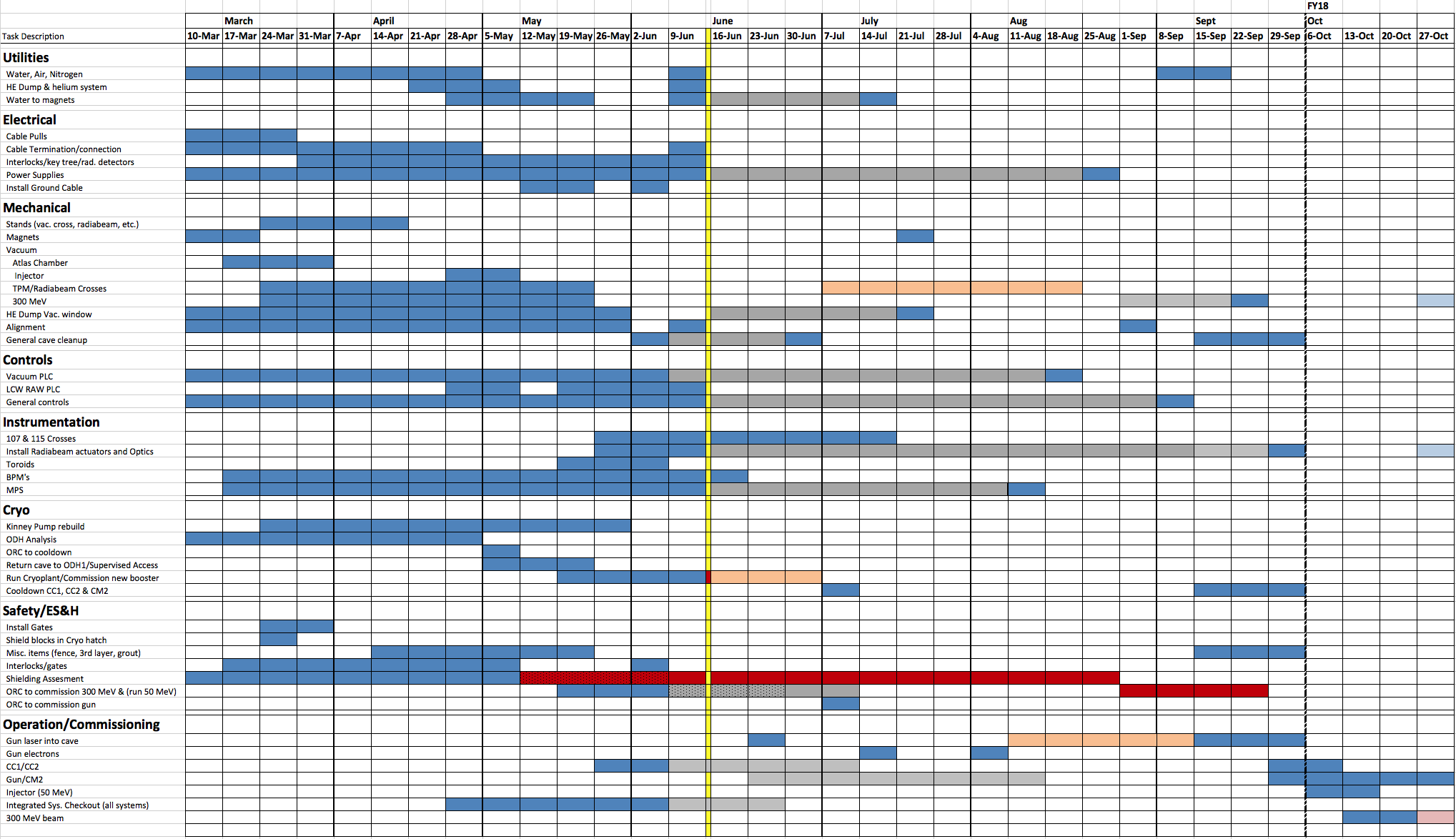 31
5/9/18
Valishev | IOTA Status
IOTA Construction – Shedule (1)
32
5/9/18
Valishev | IOTA Status
IOTA Construction – Shedule (2)
33
5/9/18
Valishev | IOTA Status
IOTA Construction – Shedule (3)
34
5/9/18
Valishev | IOTA Status
IOTA Construction – Shedule (4)
35
5/9/18
Valishev | IOTA Status
IOTA Commissioning
36
5/9/18
Valishev | IOTA Status
IOTA Commissioning Plan (1)
Injection device tuning (1 week).
Lambertson septum tuning to observe beam on first BPM.
Kicker timing to send beam directly though injection straight (using synchrotron radiation diagnostics in the first dipole magnet).
First turn (1 week).
Match main bus current to beam energy (using synchrotron radiation diagnostics).
Synchronize BPM electronics with beam signal.
Beam Circulation (1 week).
Starting with ‘soft’ betatron lattice away from major resonances.
Start with uncompensated chromaticity.
Gradually increase number of turns.
Main goal to establish closed orbit and stable betatron tunes. Expect fast convergence due to well-characterized magnets.
Turn on RF and scan cavity phase to synchronize injected beam with bucket.
37
5/9/18
Valishev | IOTA Status
IOTA Commissioning Plan (2)
Machine Tuning (2 weeks).
Tune-up of synchroton light diagnostics system (CCD cameras).
Stable lattice with LOCO.
Aperture scans with local orbit bumps to establish ‘golden’ orbit.
Scrubbing run at maximum current to achieve maximum beam life time.
Transition to Experimental Operation (1 week).
Commissioning of synchronized turn-by-turn BPM operation, data collection.
Calibration of small-amplitude kicks on circulating beam.

Total: 6 weeks
Anticipate the schedule may stretch by up to 2 weeks due to tunnel access and downtime
38
5/9/18
Valishev | IOTA Status
A few words about injectors
39
5/9/18
Valishev | IOTA Status
FAST Electron Linac = IOTA e- Injector
Low Energy (preinjector) part - 20 m
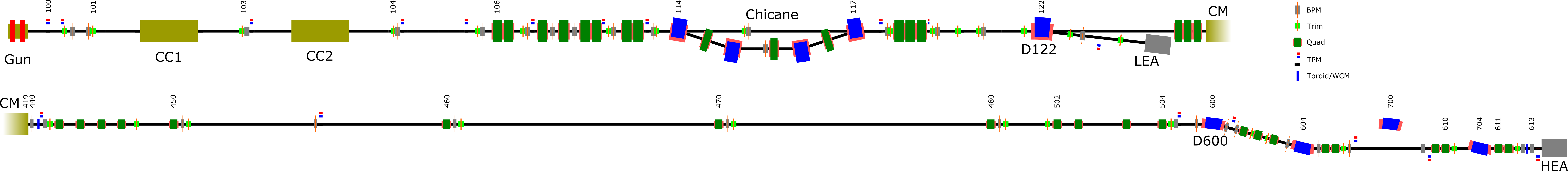 High Energy part - 100 m
40
5/9/18
Valishev | IOTA Status
2 Months of FAST Linac Operations in 2017
Overal uptime 85.6%
normalized to planned hours
of operation (2 shifts/day)
Primary goal – IOTA injector commissioning
Acceleration in CM-2 to 150MeV
Instrumentation
Machine Protection System
Machine stability and reproducibility
Beam line tuning for injection to IOTA
Achievement of 300 MeV beam in SRF linac
Conditioning and phasing of cavities
Low-Level RF tuning
Parasitically – collaboration-driven experimental program
Downtime contributions
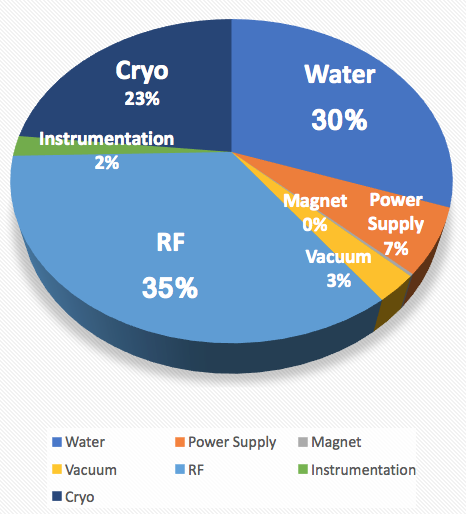 41
5/9/18
Valishev | IOTA Status
FAST Linac Tuning for IOTA Injection
Use quadrupole scan to measure initial conditions
Setup lattice for actual initial conditions
Find actual focusing fields of the machine by measuring trajectory responses to dipole correctors
Correct lattice
Repeat correction several times
Demonstrated stable beam with phase space suitable for injection to IOTA – injector commissioned!
Fit model to measurements
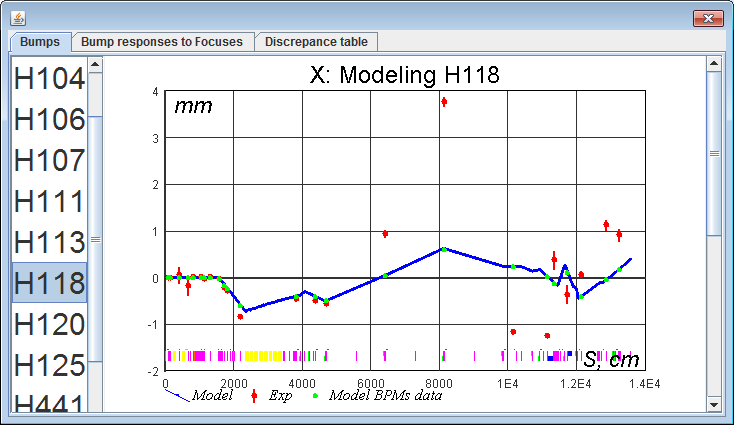 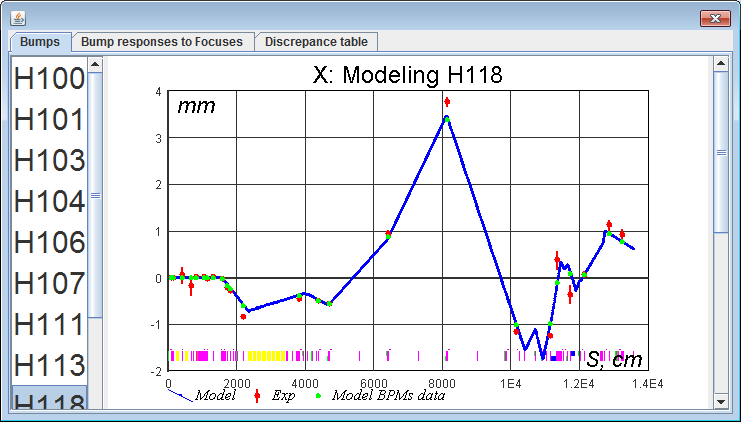 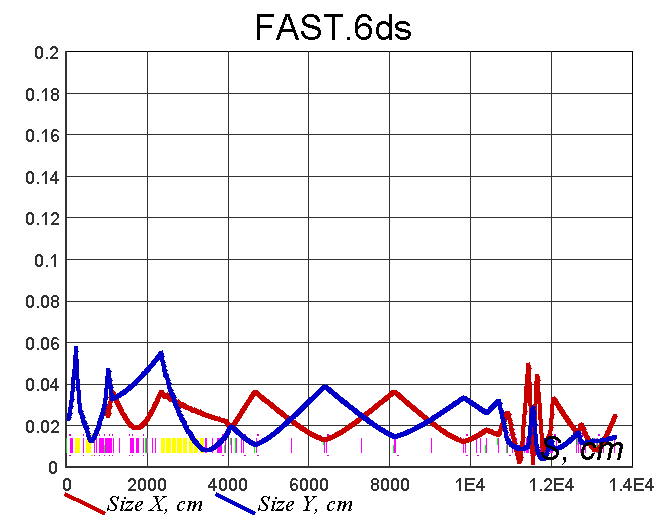 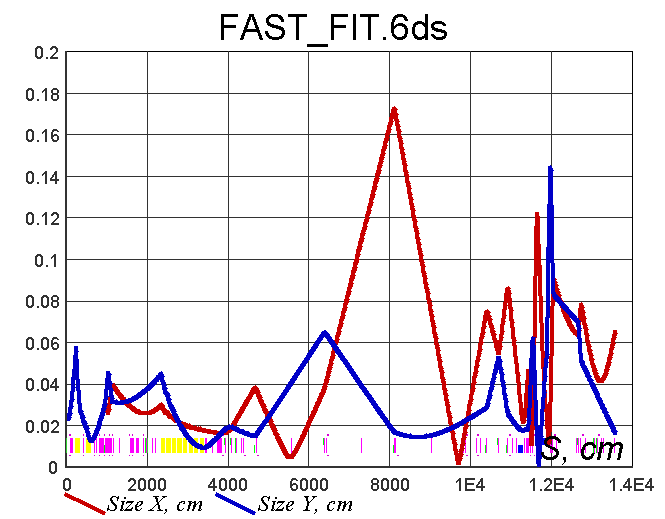 Implement correction
42
5/9/18
Valishev | IOTA Status
IOTA Proton Injector – Status of Ion Source/LEBT
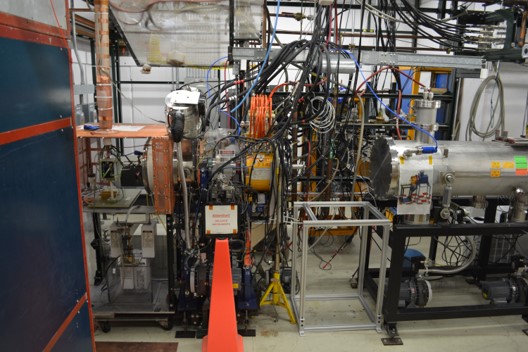 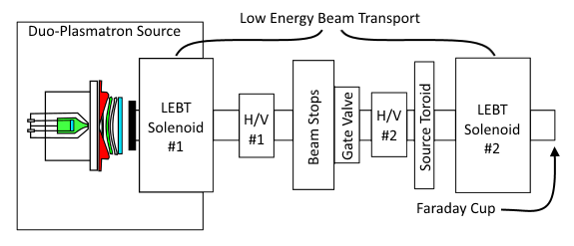 Ion source (formerly HINS) recommissioned in situ at MDB.
HV Cabinet Rebuilt in 2017
Source Parameters:
Max Energy: 50 kV (design)
Max Current: 10 mA (nominal*)
LEBT Optimized for 20 kV
Fabricated/Swapped Filament
With Bell-Jar station at ESB
Faraday Cup Response
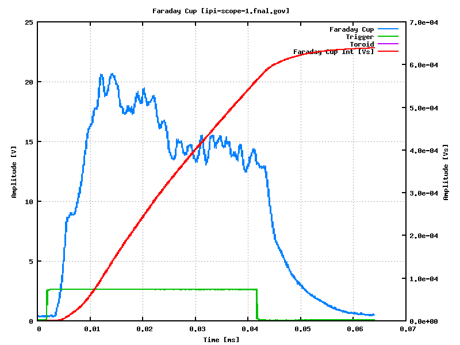 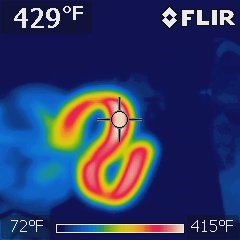 Filament Activation
43
5/9/18
Valishev | IOTA Status
IOTA Proton Injector – Further Steps*
Initial 50 kV commissioning resulted in an event, requiring cleaning
Funding is expected to return shortly to pursue this
Immediate steps: 50 kV Commissioning
Clean the source and update drawings
Refine filament production procedure
Optimize source output for 50 kV 
Short Term: LEBT Build-out
Spectrometer Magnet → Species separation/optimization
Allison Scanner → Emittance measurements
Wire Scanner → Species identification and beam profiles
Longer Term: 325 MHz HLRF system development at FAST
The RFQ will accelerate H+ beam to 2.5 MeV from LEBT
A buncher cavity requires characterization/integration w/ IOTA RF
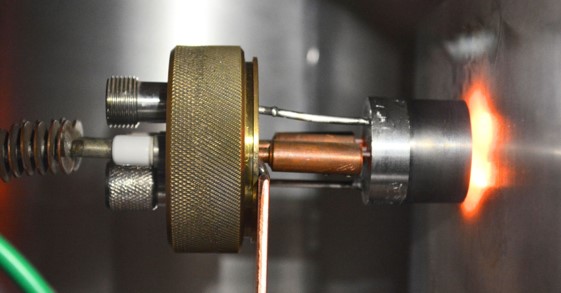 Filament Activation in ESB Bell-Jar
* Currently on hold
44
5/9/18
Valishev | IOTA Status
IOTA Research
45
5/9/18
Valishev | IOTA Status
IOTA Research
Nonlinear Integrable Optics – Experimental demonstration of NIO lattice in a practical accelerator
Space Charge Compensation – Suppression of SC-related effects in high intensity circular accelerators
Nonlinear Integrable Optics
Electron lenses
Electron columns
Circular betatron modes
Optical Stochastic Cooling – Proof-of-principle
Electron Cooling – Advanced techniques
46
5/9/18
Valishev | IOTA Status
IOTA Staging
Phase I with electron beam will concentrate on the academic aspect of single-particle motion stability using e- beams
Demonstrate large amplitude-dependent detuning
Machine tuning must be at the state of the art level to satisfy integrable optics requirements
e- beams best for the purpose
Phase II – After commissioning with e-, we will move the existing 2.5 MeV proton/H- RFQ to FAST to inject protons into the IOTA ring
Opens the way for intense-beam studies
47
5/9/18
Valishev | IOTA Status
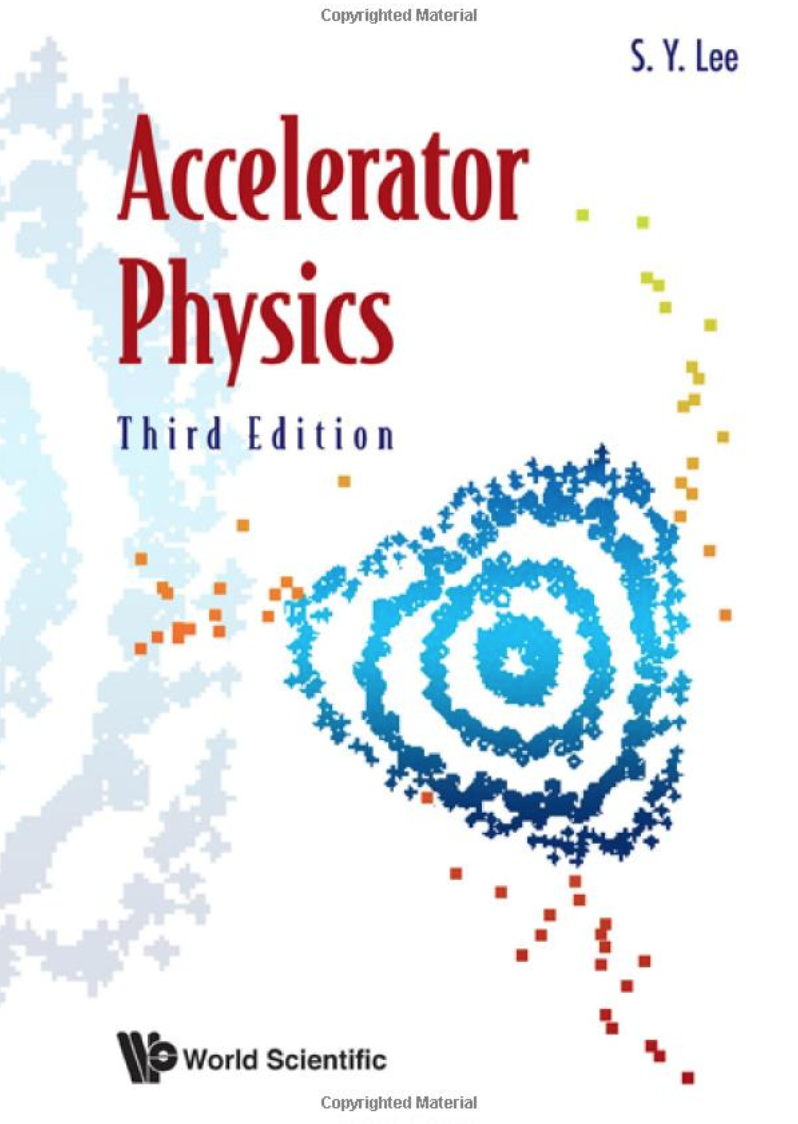 Experimental Procedure
Two kickers, horizontal and vertical, place particles at arbitrary points in phase space
Measure beam position on every
    turn to create a Poincare map

As electrons lose energy due tosynchrotron radiation, they will cover all available phase space
Can control the strength on the nonlinearity

Final goal – measure dependence of betatron frequency on amplitude
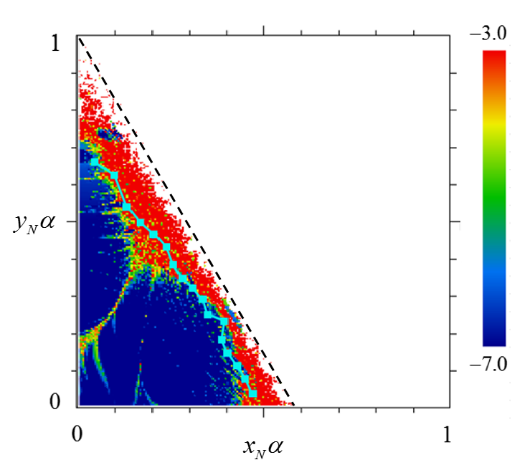 Ideal system
Phase space of
Henon-Heiles like 
System in IOTA
(simulation)
Stable for 4x103
Stable for 105 turns
S.A. Antipov et al 2017 JINST 12 P04008
48
5/9/18
Valishev | IOTA Status
Devices for First Nonlinear Optics Experiments
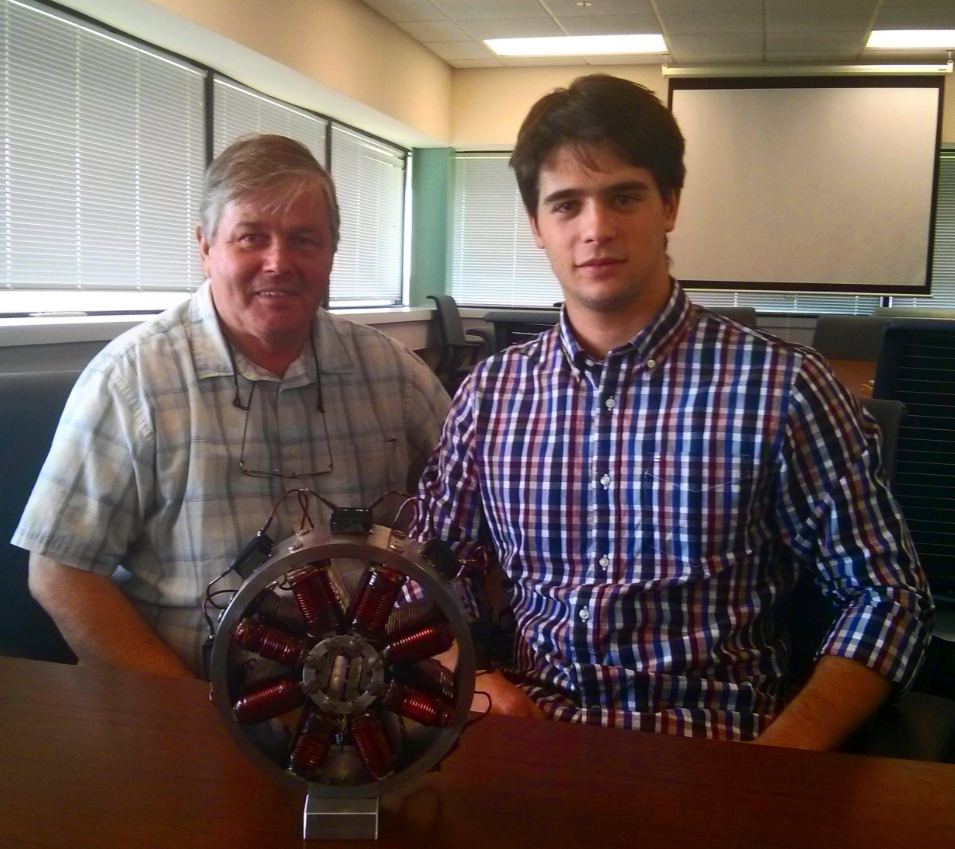 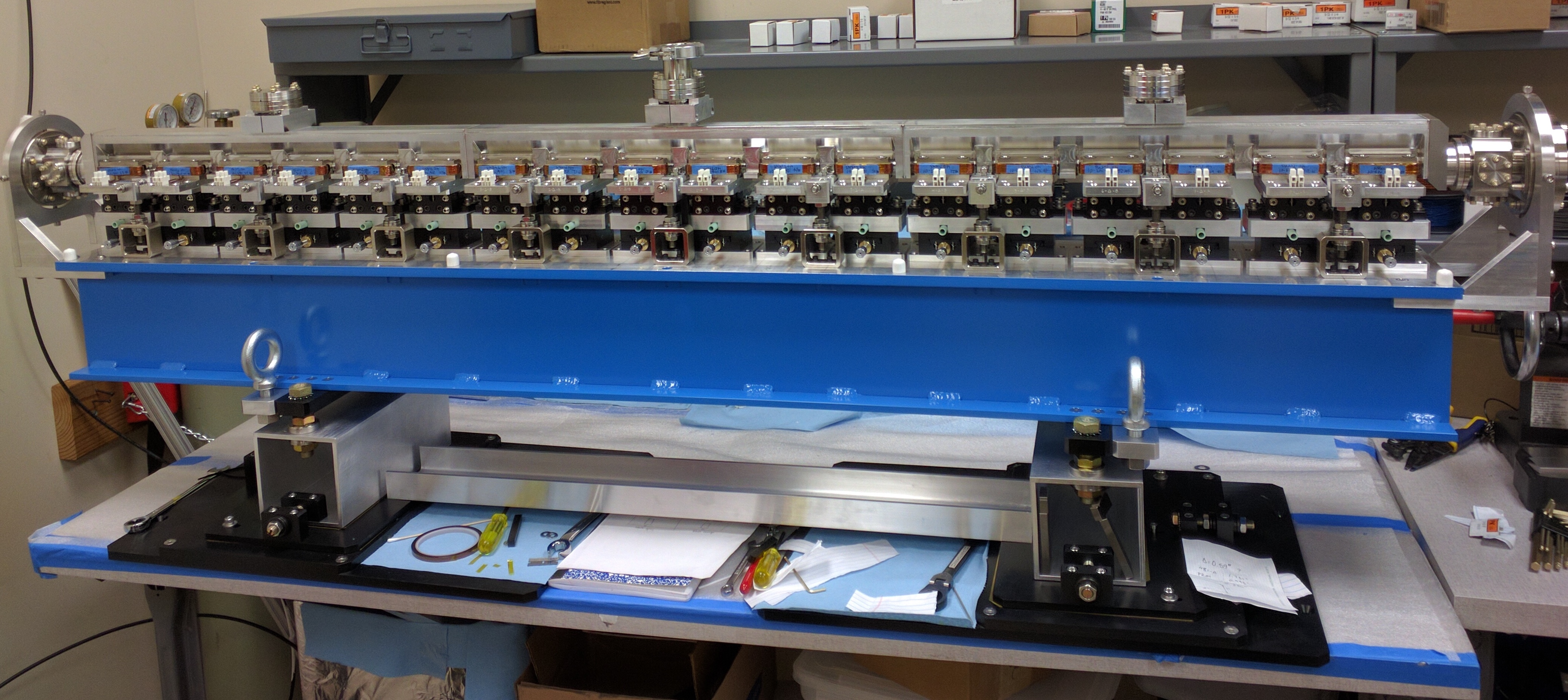 IOTA octupole
1.8m Nonlinear Insert built by RadiaBeam Technologies
Henon-Heiles like system with octupole magnets
All 18 magnets built as summer project
Minor consolidation required, in progress
2D-Integrable Danilov-Nagaitsev system
Magnet built by RadiaBeam as SBIR project
Delivered to Fermilab, vacuum leak repaired, alignment in progress
Both experiments require turn-by-turn BPM system
Pulsed kickers are those used for injection
49
5/9/18
Valishev | IOTA Status
IOTA Major Goals and Nearest Plans
FY17
✓Electron Injector installation complete
FY18
✓300 MeV electron beam commissioned through injector
✓ FAST linac tuning and research (2 months)
IOTA Ring installation and commissioning with electrons
Research (4 months into FY19, Sept.-Dec.)
Nonlinear Integrable Optics in IOTA
Experiments at FAST linac
? Continued work on of Proton Injector
FY19
Proton Injector installation and commissioning
IOTA Ring commissioning with protons
Research with protons and electrons (OSC, NIO ~ 4 months)
50
5/9/18
Valishev | IOTA Status
Summary
FAST e- linac commissioned with up to 300MeV beam
First major SRF accelerator at Fermilab
Opens way to more accelerator science experiments, technology development (e.g. high-current SRF operation)
IOTA construction in good shape
Focused team, help of support departments
Critical path items identified, get constant attention
Lambertson magnet
Injection kickers
Plan to complete IOTA in July
Commissioning in August
Research with e- beam Sept.–Dec.
Time to ramp up research → this meeting!
51
5/9/18
Valishev | IOTA Status